【フォント】
・BIZ　UDPゴシック　36pt
・何事業者か把握しやすい為、プログラム提出順に番号振る。
【地域別表示】
・BIZ　UDPゴシック　24pt
那覇市
【1】　株式会社OCVB
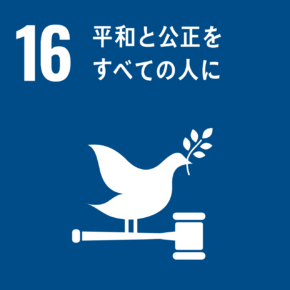 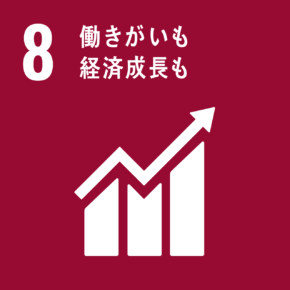 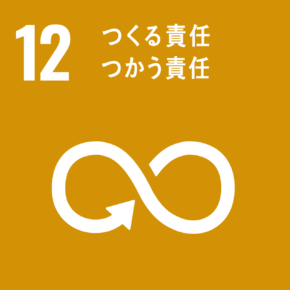 持続可能な観光業プログラム
【画像】
・画像については2～3枚入れても良いです。
画像1
【フォント】
・BIZ　UDPゴシック　12pt
・改行時、文頭は1文字あけない！（詰める）
プログラム概要
当日どんな活動をするか、どんな学びが得られるかを記載。

テキストテキストテキストテキストテキストテキストテキストテキストテキストテキストテキストテキストテキストテキストテキストテキストテキストテキストテキストテキストテキスト

キーワード： ガマ、平和、基地、SDGｓ
学校で実施してほしい内容や
自分たちが提供できるものを記載

自分たちが提供できることをPRしてください！
当日の流れ

①講師と一緒にフィールドワーク。
②事前学習で行った課題設定について、フィールドワークでも解決できなかった事の質疑応答。
③フィールドワークで得られた情報をグループで整理。
④各自で整理・まとめたものをミニ発表会。
環境に配慮した商品や企業を調べる。
当社より事前学習用ワークシート提供可能！
事前学習
講師と一緒にフィールドワーク
事前学習内容を共有いただければそれを考慮して話に盛り込みます！
現地学習
【フォント】
・BIZ　UDPゴシック　12pt
グループごとにまとめたものを発表する。
発表内容を共有いただければフィードバックコメントを2週間以内に返信します！
事後学習
受入可能人数：  10～200名            　　　　　　　　　体験時間：　60～90分
受入可能時間：  9時～17時（5～10月）　　　　　　　　受入可能時期：　通年
　　　　　　　　　　　9時～16時（11～4月）  
実施場所： 　OCVB（那覇市小禄1831番地1）  　　　対象学生：　中学生・高校生
料金：   2,000円（1名/団体料金）                 　　　問合せ: TEL 098-859-6129/　Mail aaaa
備考：雨天時は、雨具持参にてお願いいたします。　　WEB:　www://～～～～～
QR
コンテンツの紹介動画や
WEBのQRコードがあれば
©2024 OCVB All rights Reserved.       　　　　　　　　　　　　　　　　　　       一般財団法人沖縄観光コンベンションビューロー
【フォント】
・BIZ　UDPゴシック　36pt
・何事業者か把握しやすい為、プログラム提出順に番号振る。
【地域別表示】
・BIZ　UDPゴシック　24pt
那覇市
【1】　株式会社〇〇〇〇
探究学習プログラム名
画像1
【フォント】
・BIZ　UDPゴシック　12pt
・改行時、文頭は1文字あけない！（詰める）
プログラム概要
・
当日の流れ

①
②
③
事前学習
現地学習
【フォント】
・BIZ　UDPゴシック　12pt
事後学習
受入可能人数：                    　　　　　　　体験時間：
受入可能時間：                    　　　　　　　受入可能時期：
実施場所：                          　　　　　　　対象学生：
料金：                                　　　　　　　事業者名：
TEL:                                 　　　　　　　備考：
©2024 OCVB All rights Reserved.       　　　　　　　　　　　　　　　　　　       一般財団法人沖縄観光コンベンションビューロー
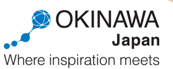